Malignant Diseases Of Cervix
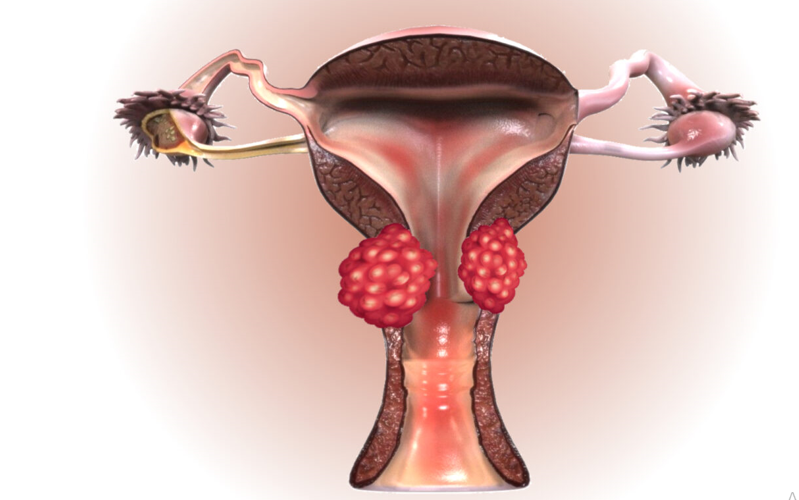 Dr Hina Gul
Assistant Professor
Benazir Bhutto Hospital 
Rawalpindi Medical University
MOTTO
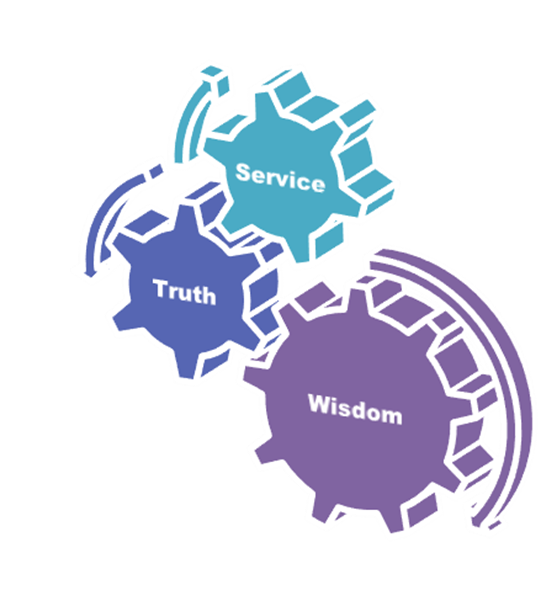 To impart evidence based research oriented medical education.To provide best possible patient care.To inculcate the values of mutual respect and ethical practice of medicine
VISION,THE DREAM TOMORROW
2
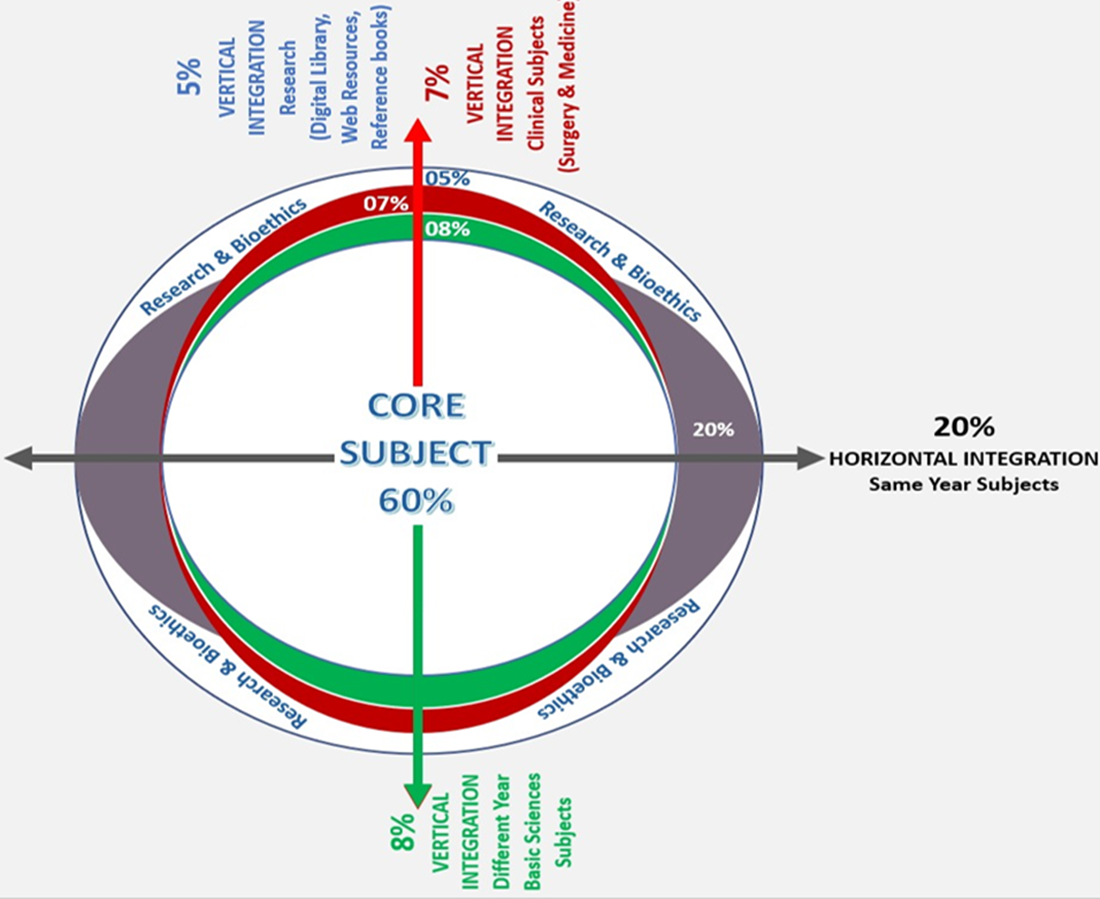 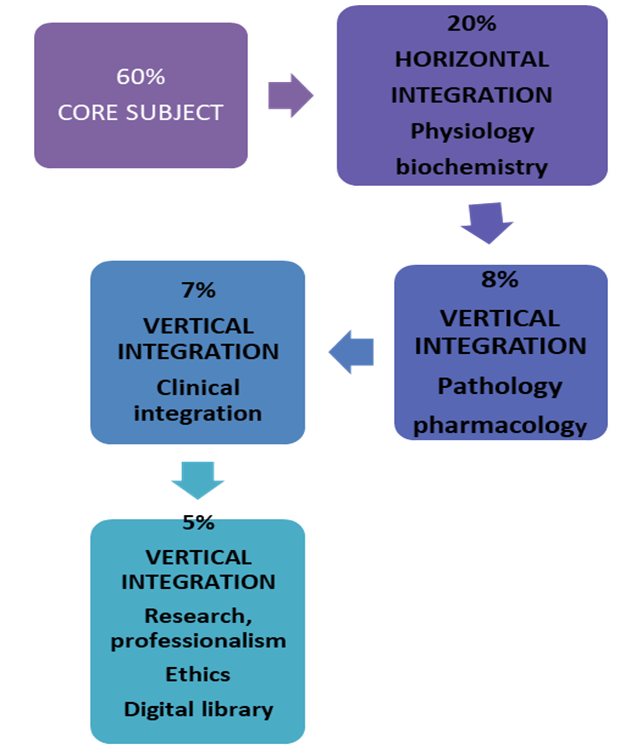 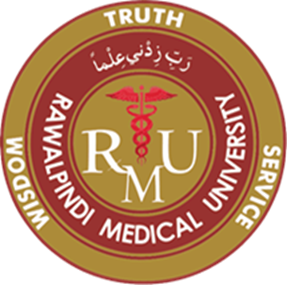 3
LEARNING OUTCOMES
01
To describe the epidemiology of cervical cancer
Enumerate their risk factors
02
Enlist the clinical features of the disease
03
Explain  FIGO staging of  cervical cancer
04
Discuss the management and follow up
05
Question1
What is the primary cause of cervical cancer?  
   A) Smoking  
   B) HPV infection  
   C) HIV infection  
   D) Chronic pelvic inflammatory disease  
   E) Hormonal imbalance
Question 2
Which HPV types are most commonly associated with cervical cancer?
   A) 6 and 11  
   B) 16 and 18  
   C) 31 and 33  
   D) 45 and 52  
   E) 58 and 59
Question:3
Which screening test is used for the early detection of cervical cancer? 
   A) Mammogram  
   B) Pap smear  
   C) Transvaginal ultrasound  
   D) Colposcopy  
   E) HPV DNA test
Question 4
What is the FIGO stage of cervical cancer confined to the cervix?
   A) Stage I  
   B) Stage II  
   C) Stage III  
   D) Stage IV  
   E) Stage 0
Question 5
Which vaccine is used for the prevention of cervical cancer? 
   A) Hepatitis B vaccine  
   B) HPV vaccine  
   C) MMR vaccine  
   D) Influenza vaccine  
   E) Varicella vaccine
Question 6
What is the most appropriate treatment option for a woman diagnosed with Stage IB1 cervical cancer who wishes to preserve fertility?
A)Total abdominal hysterectomy
B) Chemotherapy
C) Radical trachelectomy
D)Radiotherapy
E) Chemotherapy + radiotherapy
Question 7
What is the recommended treatment for a woman diagnosed with Stage IB1 cervical cancer who has completed childbearing?

Simple trachelectomy
Radical hysterectomy
Cone biopsy 
Radical trachelectomy
Chemotherapy
Question:8
Patient 43 years old P3, BMI 35 diagnosed with early-stage cervical cancer and not fit for anesthesia, which treatment modality is better for her in terms of survival and disease control?

Pelvic radiotherapy
B) Radical surgery
C) surgery and radiotherapy
D) Chemotherapy
E) Chemotherapy + radiotherapy
Question 9
In FIGO Stage 1B1 cervical cancer, the tumor is:

Less than 4 cm in size and confined to the cervix
 Larger than 4 cm but confined to the cervix
 Invasive and extends beyond the cervix into the uterus
 Invasive, but involves the vagina or pelvic wall
Less than 2 cm but confined to the cervix
Question 10
Which of the following best describes Stage 3A cervical cancer?
Tumor confined to the cervix, no spread beyond the uterus
B)   Tumor has spread to the pelvic wall, and/or involves the ureters
C)   Tumor has spread to the lower third of the vagina
Tumor has spread to distant organs such as the liver or lungs
Tumor has spread to the upper half of the vagina
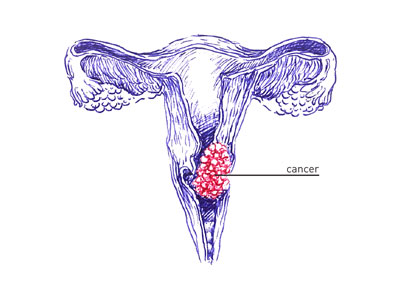 CA cervix
Epidemiology
Second commonest female malignancy 
Seventh most frequent cancer world wide
Accounts for 6 percent of all the malignancies in women.
Lifetime risk of developing ca cervix 0.6%
Incidence and mortality decreased due to population based screening programs
Classification
Histological Subtypes
Squamous cell 
(80-85%)
Adenocarcinoma
(10-15%)
Adenosquamous 
(05%)
Other rare types
(05%)
Classification
Squamous Cell Carcinoma
Adenocarcinoma
More common (80-85%)
Ectocervix (TZ)
Pap smear
Better prognosis
Incidence decreased
Proliferative/cauliflower like growth
Ovarian metastasis 1%
Less common (10-15%)
Endocervix (glandular cells)
HPV DNA test (HPV 18)
Poorer prognosis
Incidence increased
Barrel shaped enlargement
Ovarian metastasis 10%
Gross Appearance
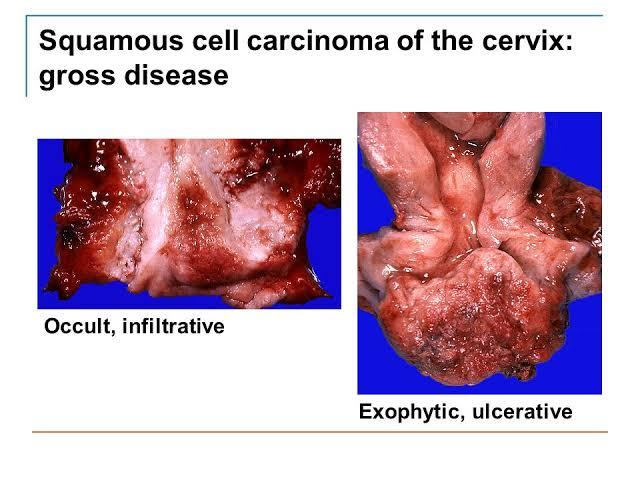 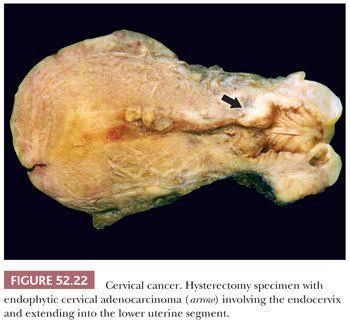 Risk Factors
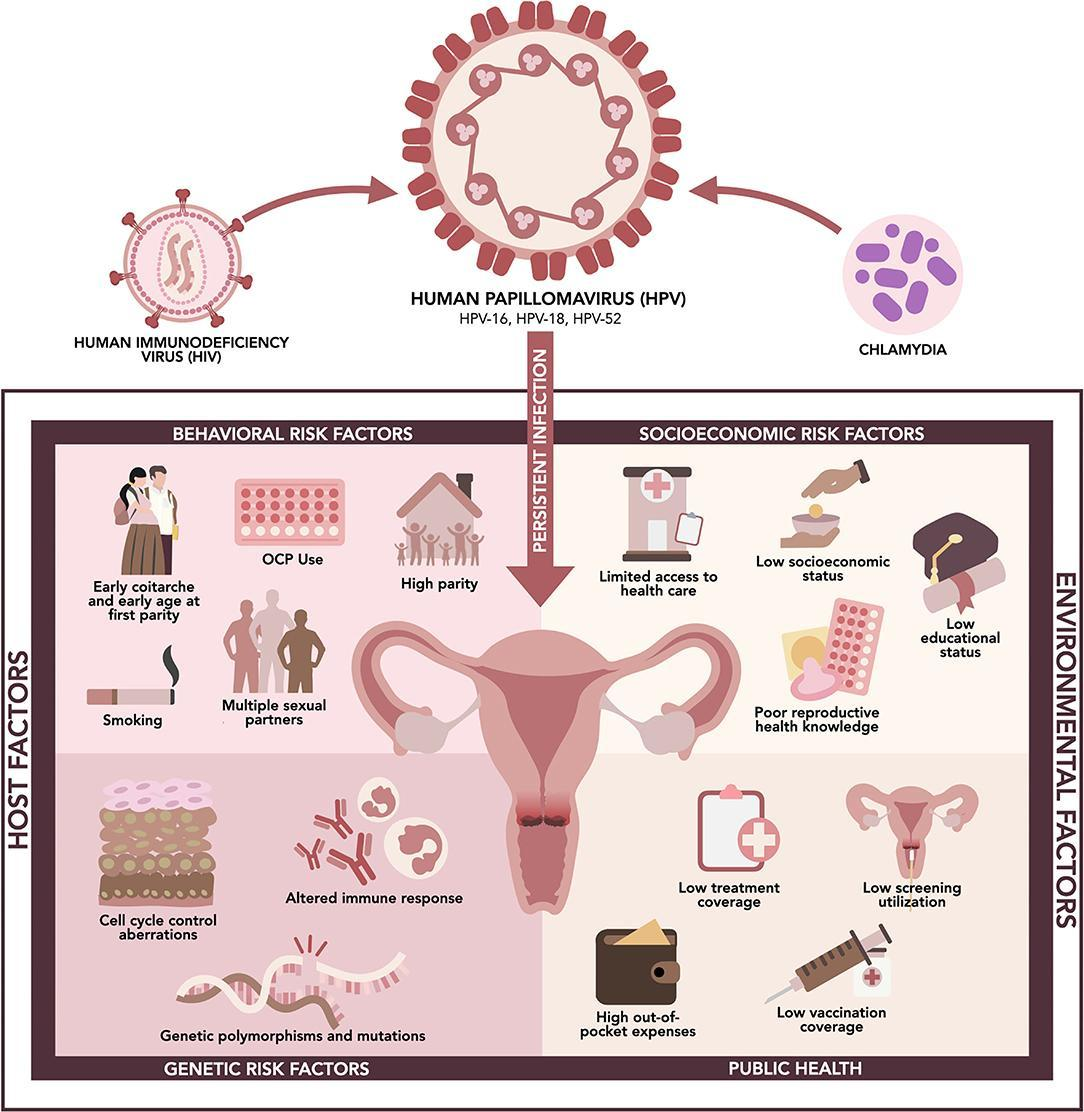 Human Papillomavirus
Primary etiologic infectious agent
More than 200 subtypes
Low risk : HPV-6,HPV11
High risk : HPV 16,HPV-18,
Other : HPV 31, HPV-33 ,
   HPV-45 ,HPV -56
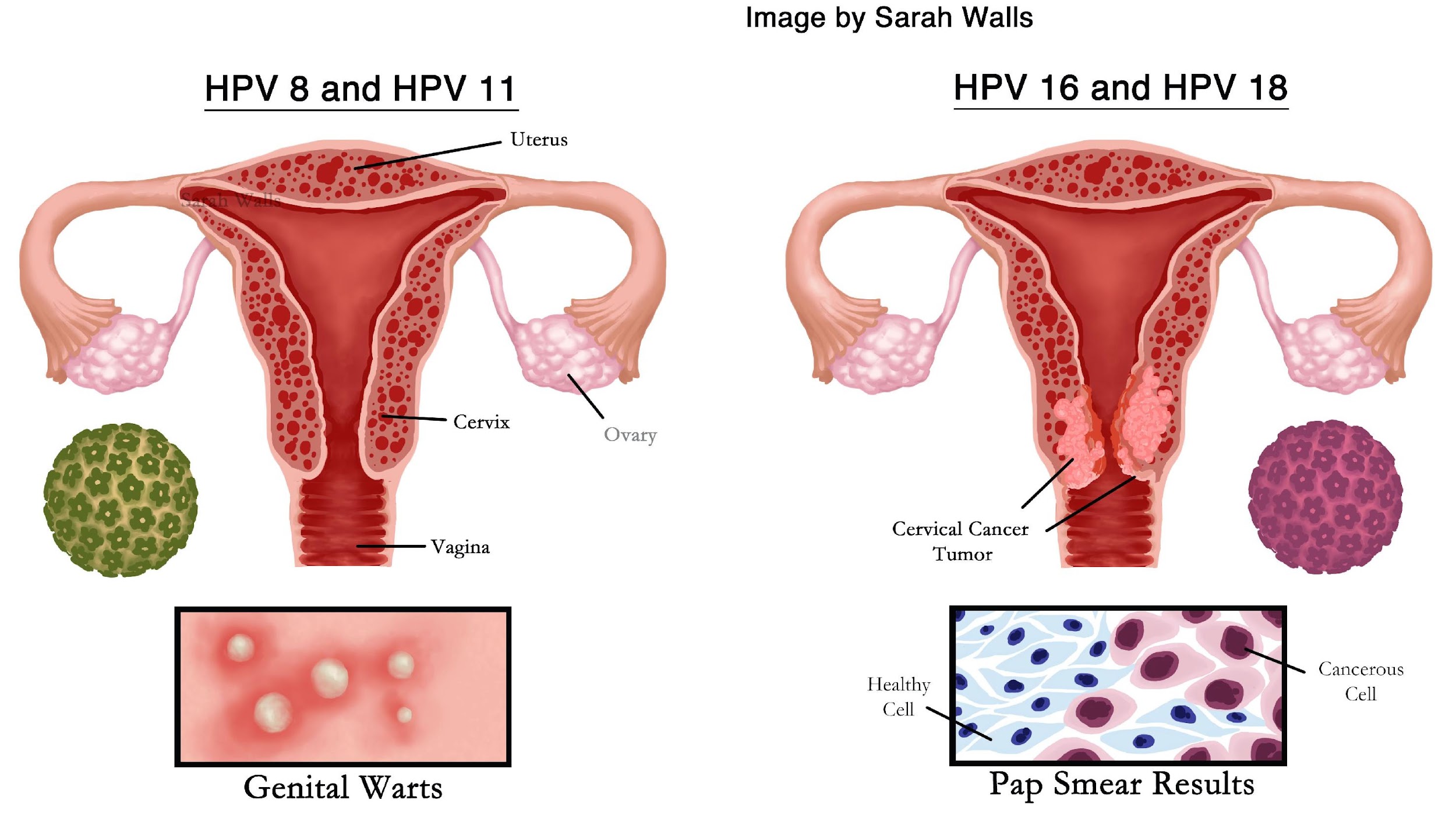 Life time acquiring HPV infection exceeds 80%
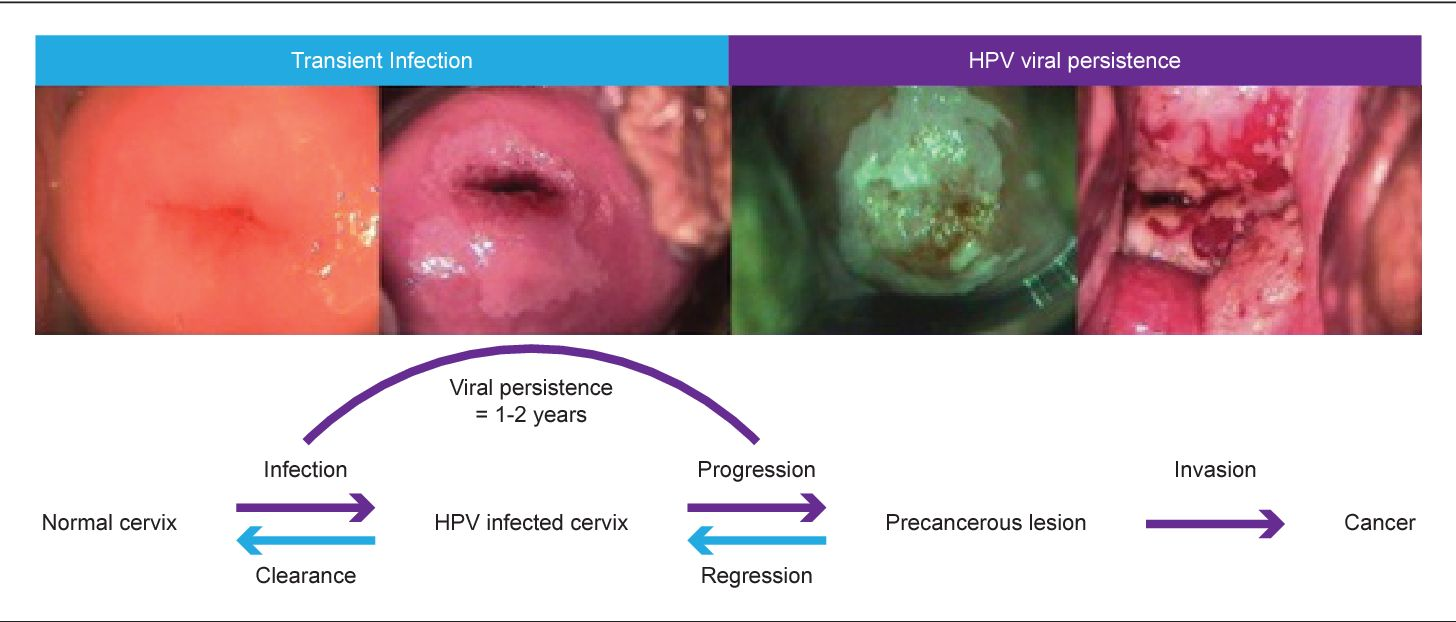 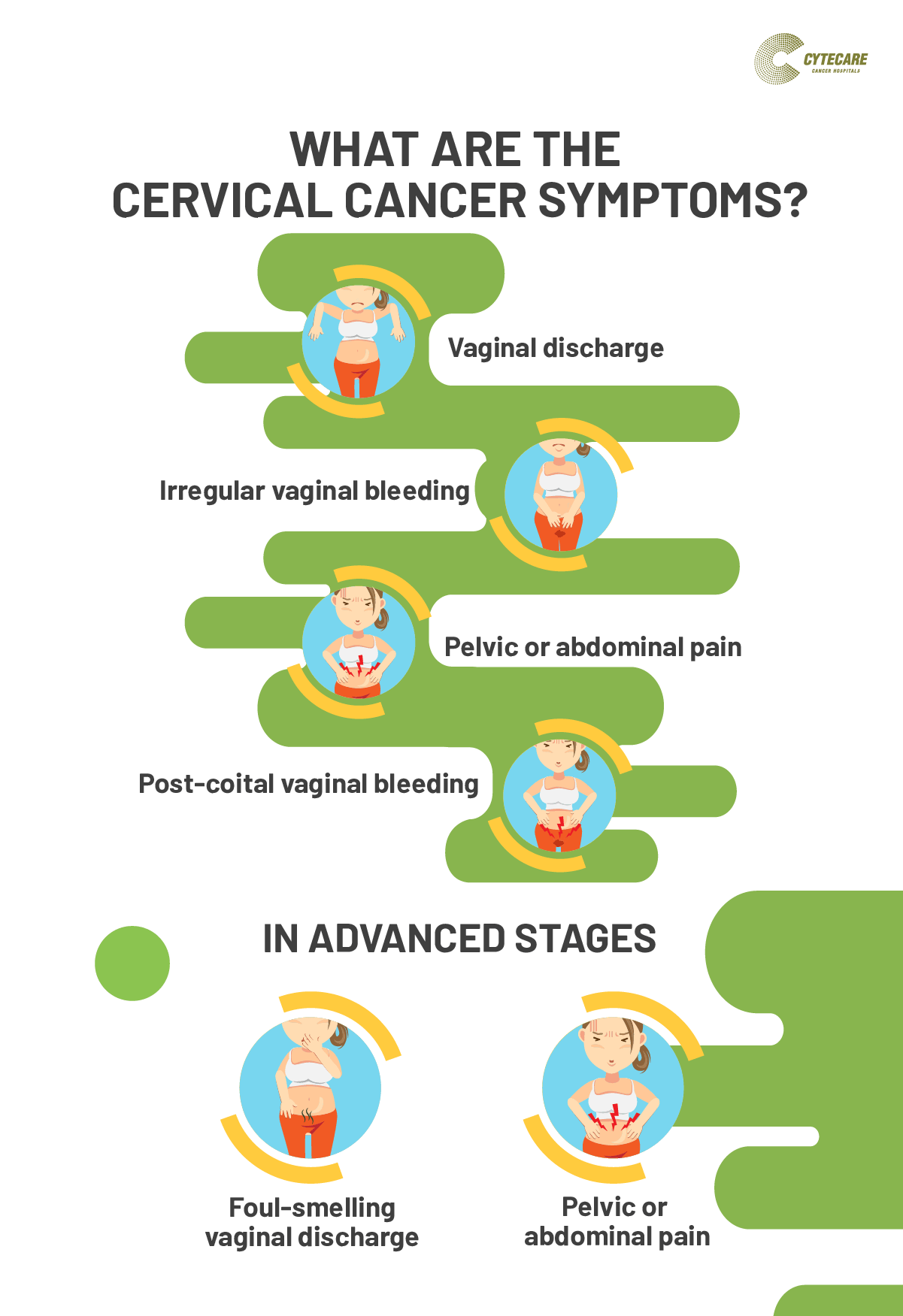 Vaginal discharge 
Pelvic pain, 
Urinary incontinence
Obstructive uropathy. 
Anemia,
 Weight loss
Pelvic Examination
Speculum examination 
- Lesions: e.g. proliferative, cauliflower-like, vascular, friable growth which bleed on touch , ulcerative lesions with flat indurated areas
- Offensive vaginal smell 
Bimanual examination :Feels firm with palpable nodules - Bulky uterus due to pyometra , fornices induration is felt
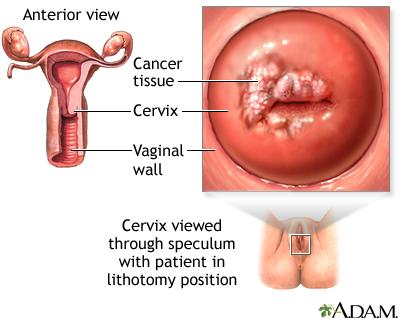 Pelvic Examination
Rectal examination : Nodules or masses, which indicate the possibility of locally invasive disease . 
Thickening and induration of uterosacral ligaments .
Invasive Ca Cervix
Normal cervix
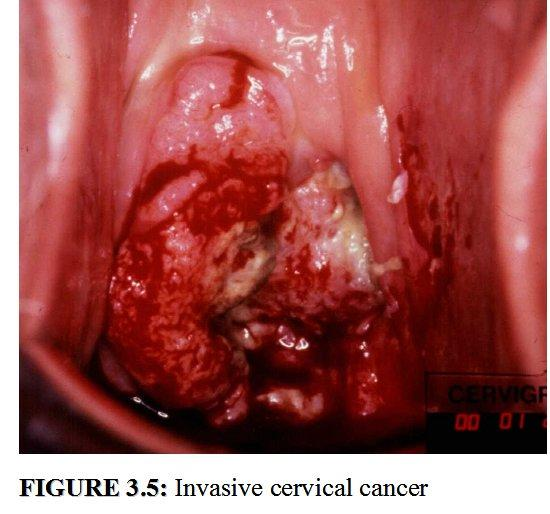 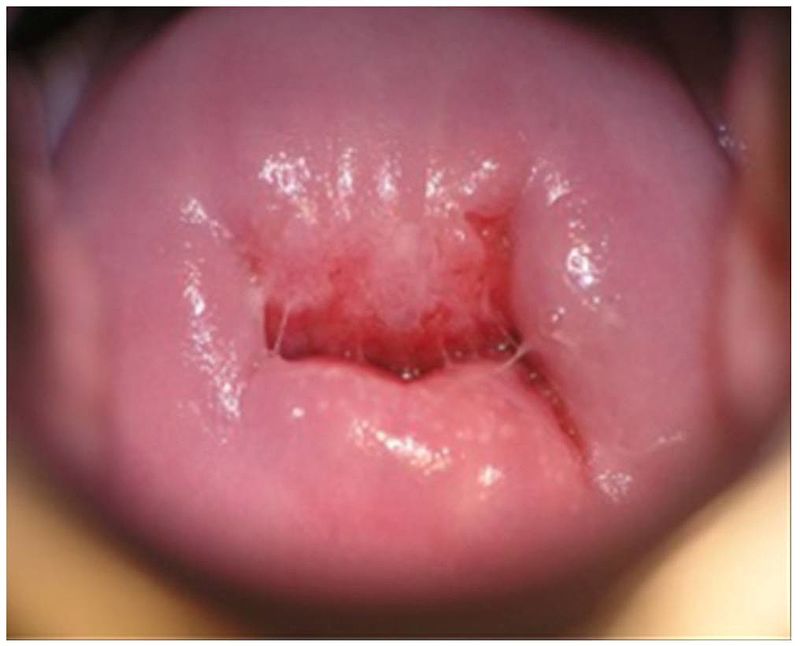 Staging Procedures
Examination Under Anesthesia with rectovaginal examination , Cystoscopy & proctoscopy
MRI
CT SCAN
PET –CT
Chest x-ray
Intravenous urography
Staging                    Primarily clinical
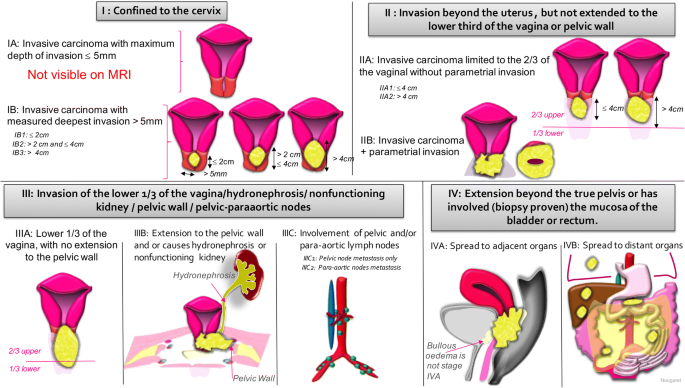 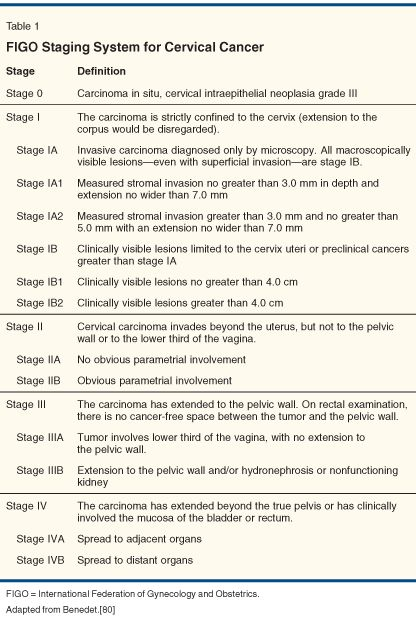 Tumour Spread
Direct spread into the cervical stroma, parametria and beyond, into the vagina, body of the uterus, bladder and rectum. 
Lymphatic spread into parametrial, pelvic side wall and para aortic nodes. 
Blood-borne spread is unusual.
Management
Depends on
Stage of the disease
Requirement for future fertility
Patients condition
Should be discussed with MDT
Management
Surgery
Radiotherapy
chemotherapy
Pre-clinical Lesions-stage IA
Usually incidental after loop excision for precancerous disease
Local excision with good clear margins 
Simple hysterectomy
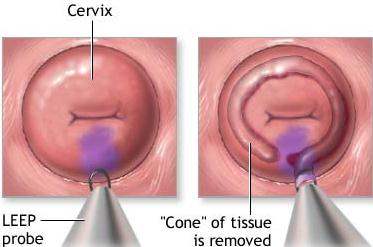 Stage IB
Surgery and pelvic radiotherapy has similar success

Surgery includes:
Radical hysterectomy +involves bilateral Pelvic node dissection (Wertheim’s hysterectomy )
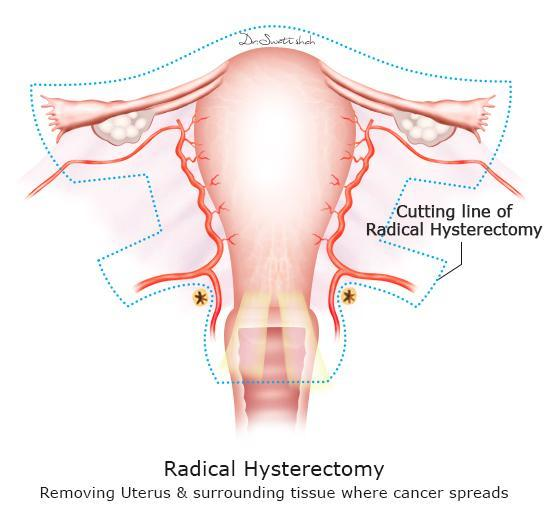 Radical hysterectomy includes:
Removal of cervix , upper third of vagina , uterus and para cervical tissue
Stage IB (fertility preserving)
Radical trachelectomy bilateral pelvic node dissection
Surgical removal of cervix and upper part of vagina
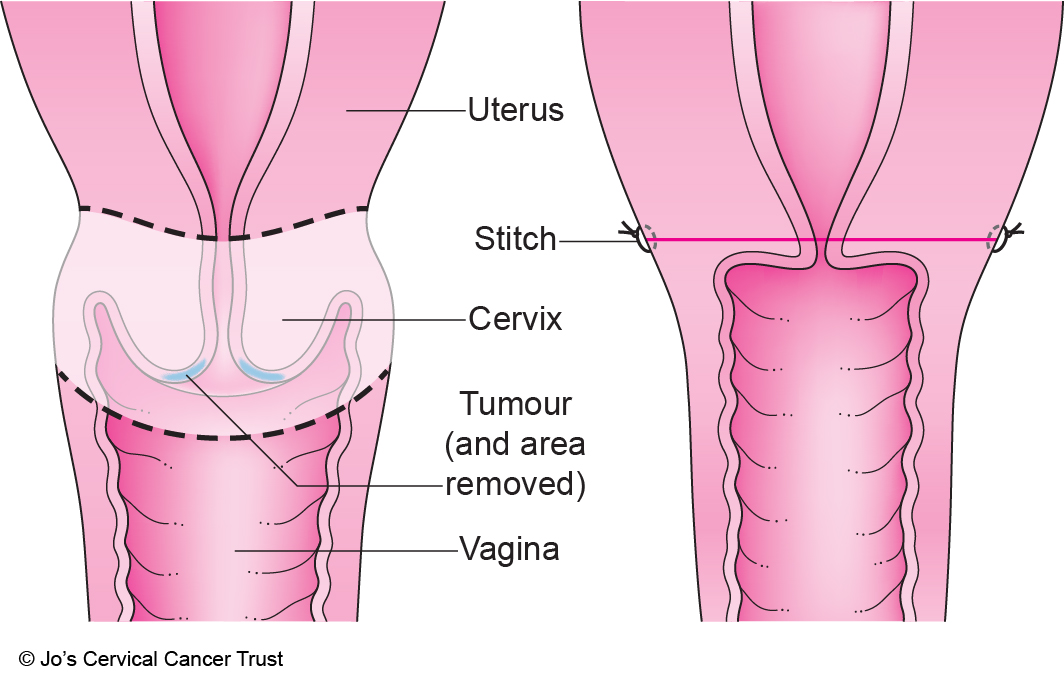 Stage II-IV
Radiotherapy with or without chemotherapy
Incomplete excision requires adjuvant postoperative radiotherapy 
Combined treatment leads to high complication rates
As an oncologist rule it is not wise to cut through cancer
Radiotherapy
External beam radiotherapy (teletherapy)
Internal radiotherapy (brachytherapy)
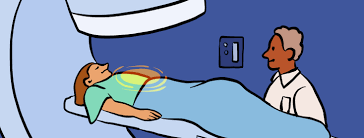 External Beam Radiotherapy
Linear acceleration
Radiation delivered to pelvis from a distance
Given for 20-30 days 
Time of each fraction no more than 10 min
 Followed by brachytherapy
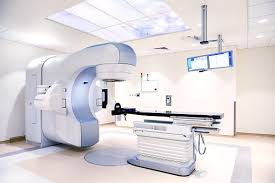 Brachytherapy
Source of radiation is selenium
Rods inserted into uterus/vagina by EUA , attached to radiotherapy source
Targeted only 5mm from the rod
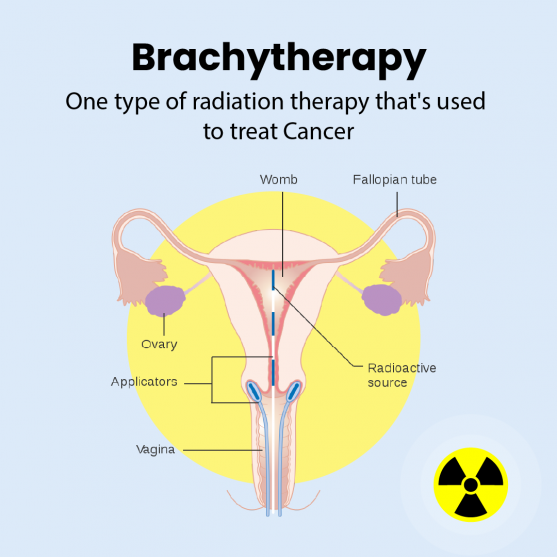 Complications of Radiotherapy
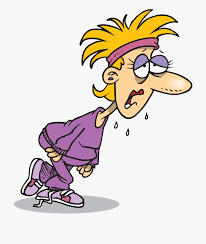 Lethargy
Skin erythema
Bowl & bladder urgency
Hematuria
Bowl perforation
Malabsorption and diarrhea
Radiotherapy induced menopause
vaginal stenosis
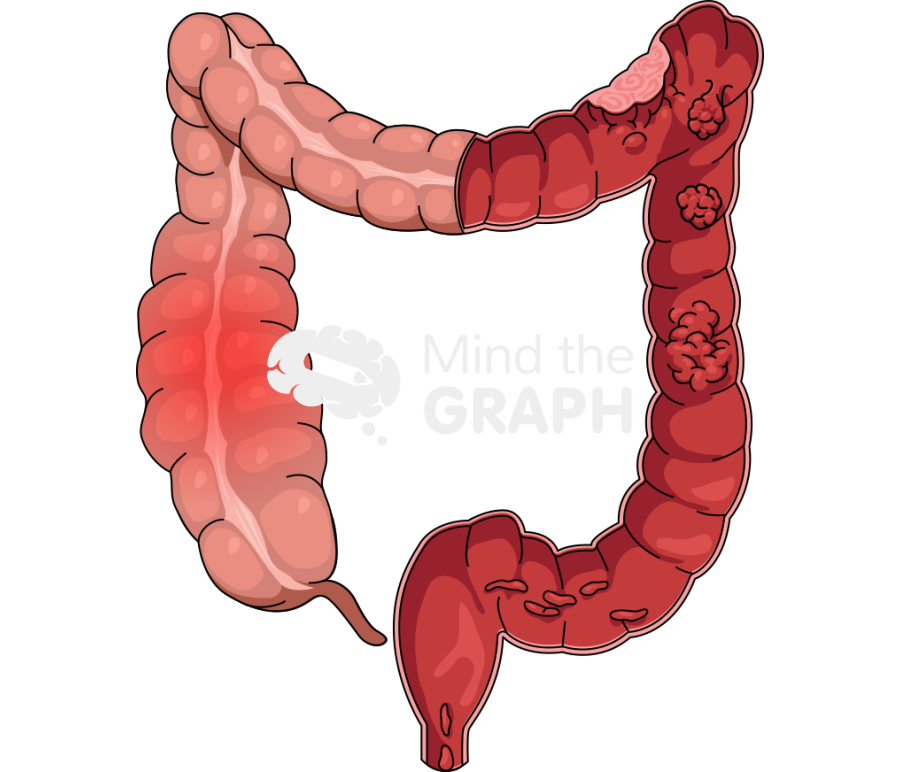 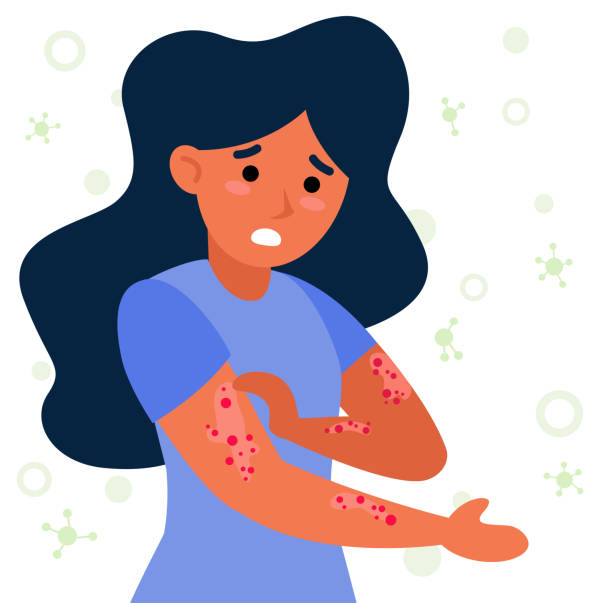 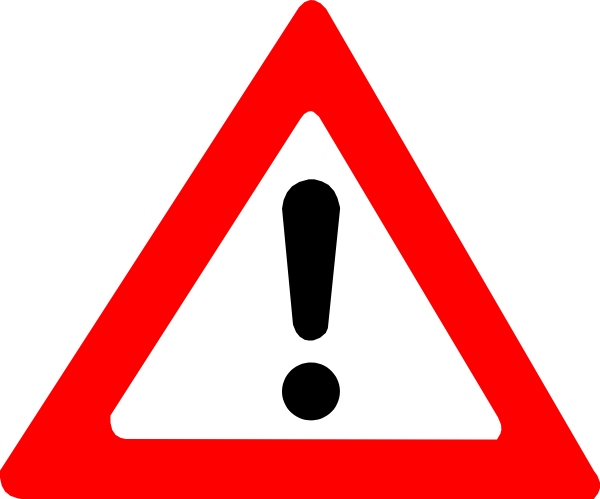 Complications Of Surgery
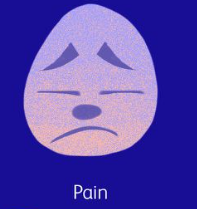 Immediate
Late
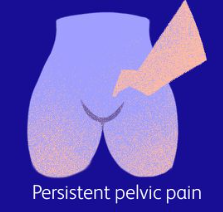 Hemorrhage
Atonic bladder
Pulmonary embolism
Bowel obstruction
Pelvic/wound infection
Fistula formation
Bladder dysfunction
Lymphedema
Premature menopause 
sexual dysfunction
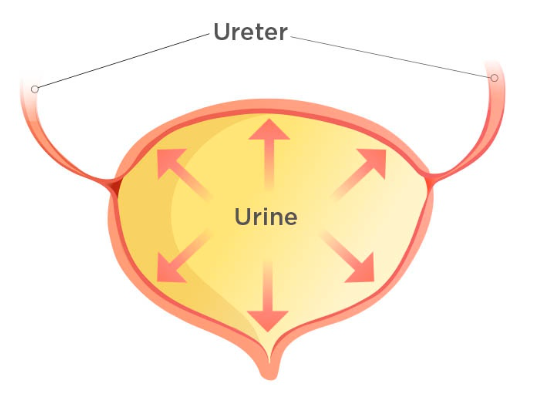 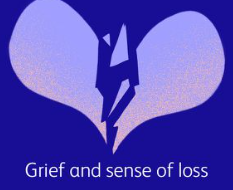 Chemotherapy
Cisplatin
Enhances effect of radiotherapy
Also address micro-metastases that are outside radiotherapy field
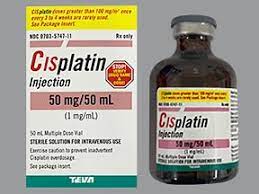 Neoadjuvant Chemotherapy
Before definitive surgical treatment or radiotherapy. 
Could be used to shrink disease and allow resectability of the tumour prior to radical surgery in inoperable cases 
Use of neoadjuvant chemotherapy in bulky tumours prior to fertility-sparing techniques with good results.
Management of recurrent disease
Women treated initially with surgery should be considered for radiotherapy.
 If the disease is apparently confined to the pelvis, radical chemoradiotherapy is curative in 40-50% of cases. 
If already undergone radiotherapy, the only potentially curative option is pelvic exenteration in some cases, provided the recurrence is central with no distant recurrence.
Prevention
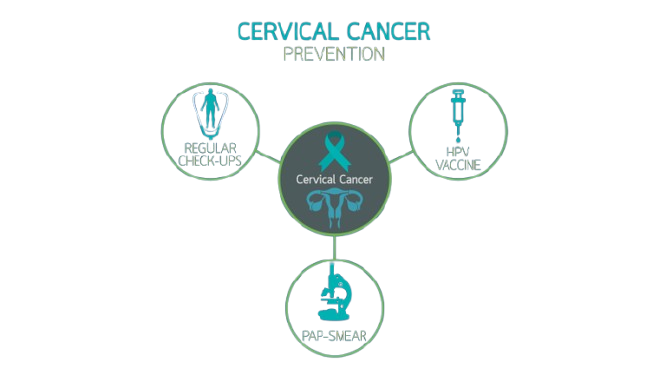 Prognostic Factors
Stage
Size ,volume and depth of invasion
Grade of tumour
Histological type
Lymphatic spread
Parametrial invasion
Status of resection margins
Prognosis
Biomedical ethics
Training of medical staff to early diagnose the disease.

Timely decision to refer the patient to a tertiary care hospital.

Education of the patient and awareness of the disease.
Beneficence
The principle of beneficence is the obligation of physician.
To act for the benefit of the patient.
Support a number of moral rules to protect and defend the right of others.
Prevent harm, remove conditions that will cause harm.
Help persons with disabilities, and rescue persons in danger.
Learning Resources:
Crosbie, Emma J., and Louise C. Kenny, editors. Gynaecology by Ten Teachers. 21st ed., CRC Press, 2024.

Arroyo Mühr LS, Gini A, Yilmaz E, Hassan SS, Lagheden C, Hultin E, Garcia Serrano A, Ure AE, Andersson H, Merino R, Elfström KM. Concomitant human papillomavirus (HPV) vaccination and screening for elimination of HPV and cervical cancer. Nature Communications. 2024 May 1;15(1):3679.
https://www.nature.com/articles/s41467-024-47909-x
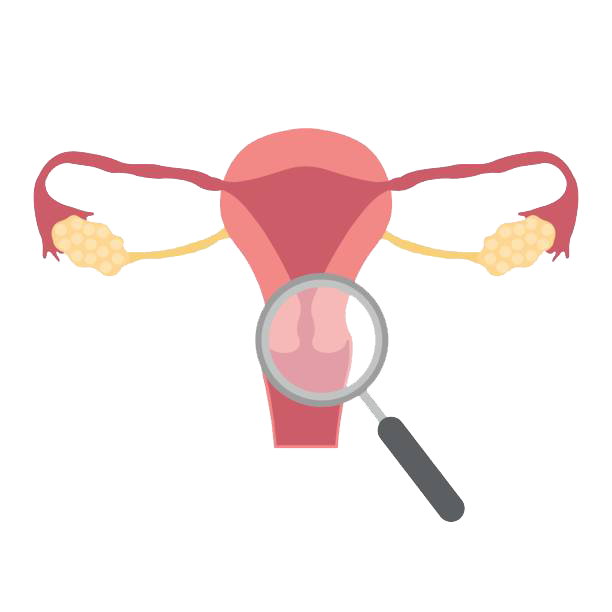 THANK YOU